VIRUS DE PAPILOMA HUMANO (VPH)
Corresponden a un grupo de virus, son cerca de 200 tipos;  40 de estos virus afectan los genitales.
Existen dos categorías de VPH, los que causan verrugas genitales, que son catalogados como bajo riesgo y los que producen ciertos tipos de cáncer, los cuales se consideran de alto riesgo.
Algunos de los cánceres producidos por  VPH son:

Cáncer de cuello uterino
Cáncer de ano
Cáncer de garganta
Cáncer de vulva
Cáncer de vagina
Cáncer de pene
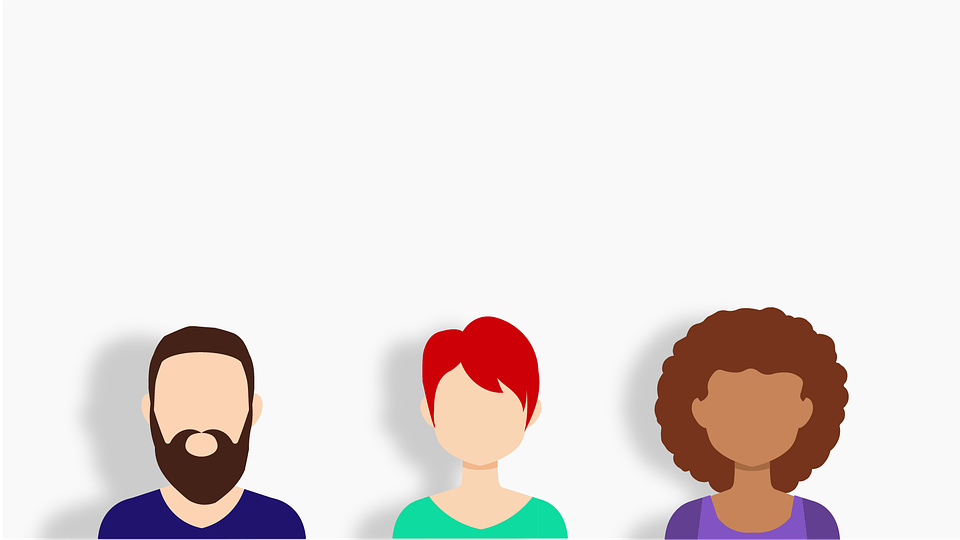 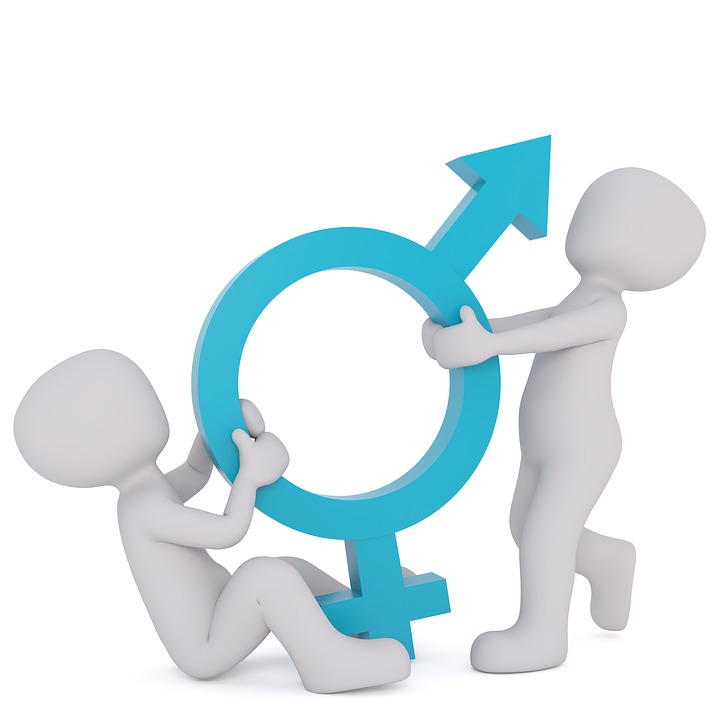 La infección por VPH, se debe generalmente a contacto sexual, esto asociado a la tenencia de múltiples  parejas sexuales o bien tener contacto con una persona portadora del VPH
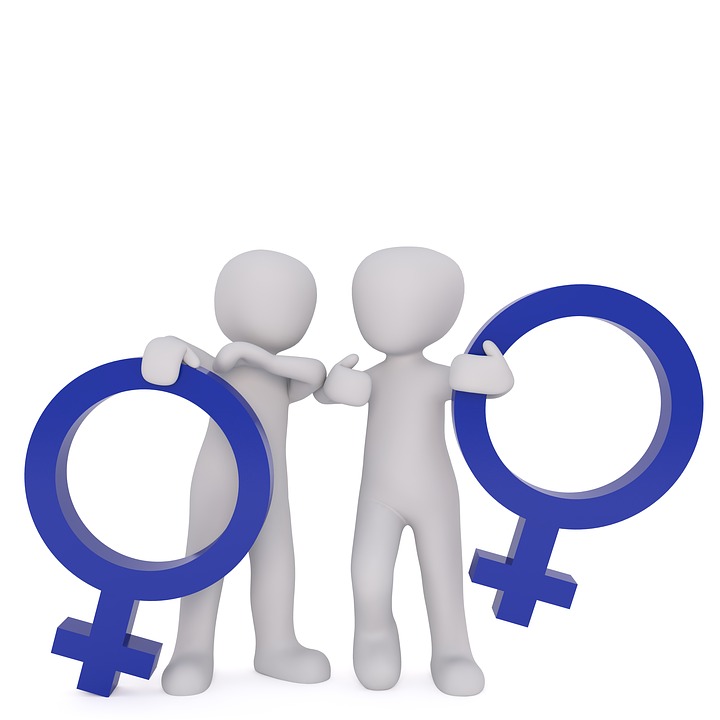 Algunas personas desarrollan verrugas poco tiempo después de la infección, algunas no presentan síntomas hasta pasado algún periodo de tiempo luego del contagio.
Existe una vacuna contra los tipos de VPH, que están asociados a algunos tipos de  cáncer, previene además la aparición de verrugas, consulte a su médico acerca de más información
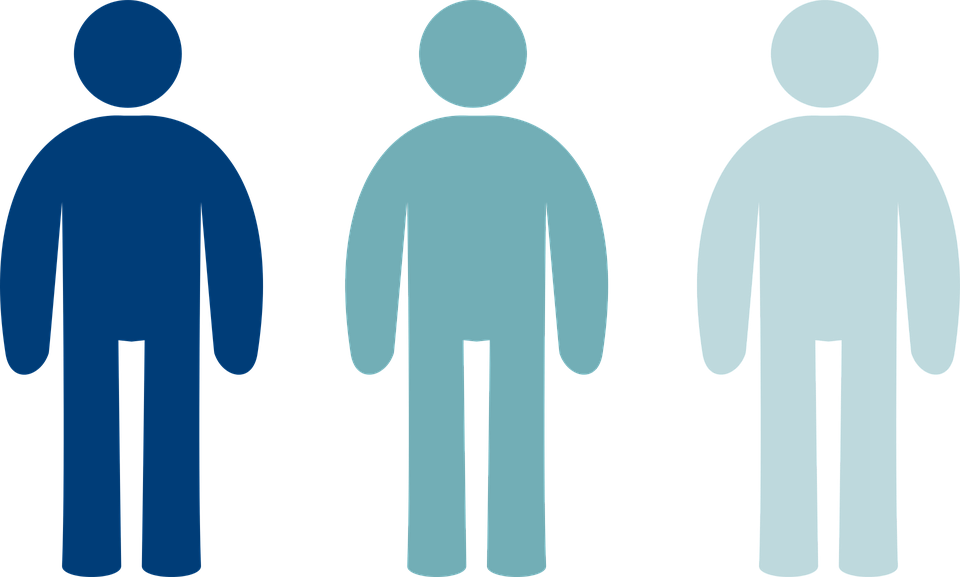 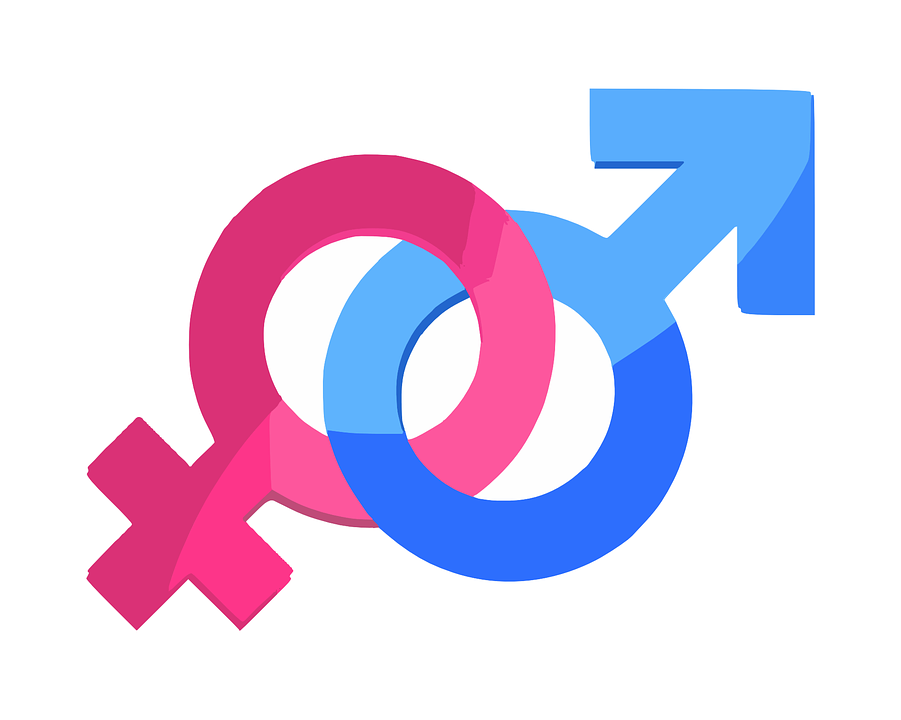 La infección por VPH no se cura, pero si puede mantenerse controlada.
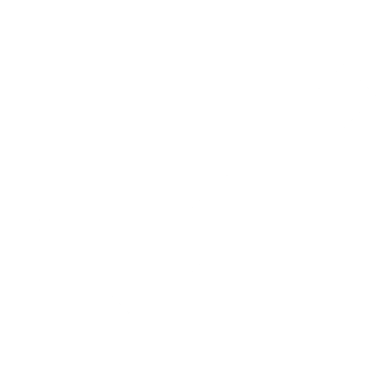 Realizarse la citología femenina o masculina, permite un diagnóstico a tiempo y un tratamiento oportuno
¡Construyamos salud juntos!
Servicio Médico UNED